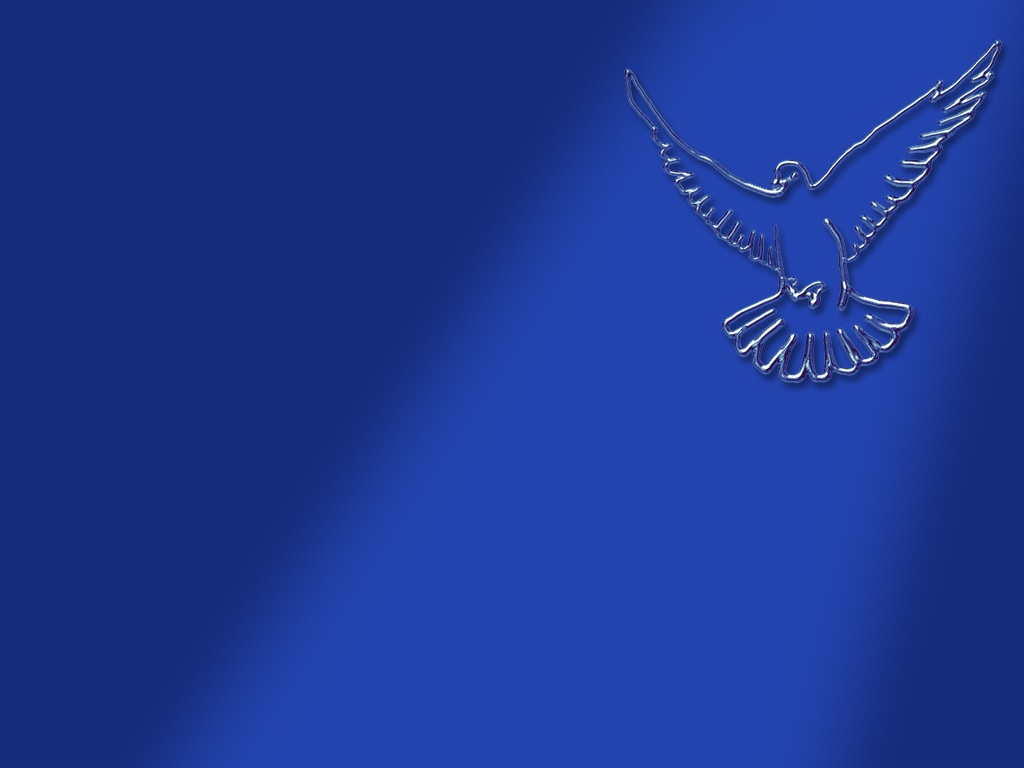 事奉愈久愈甘甜婦女會 獻詩
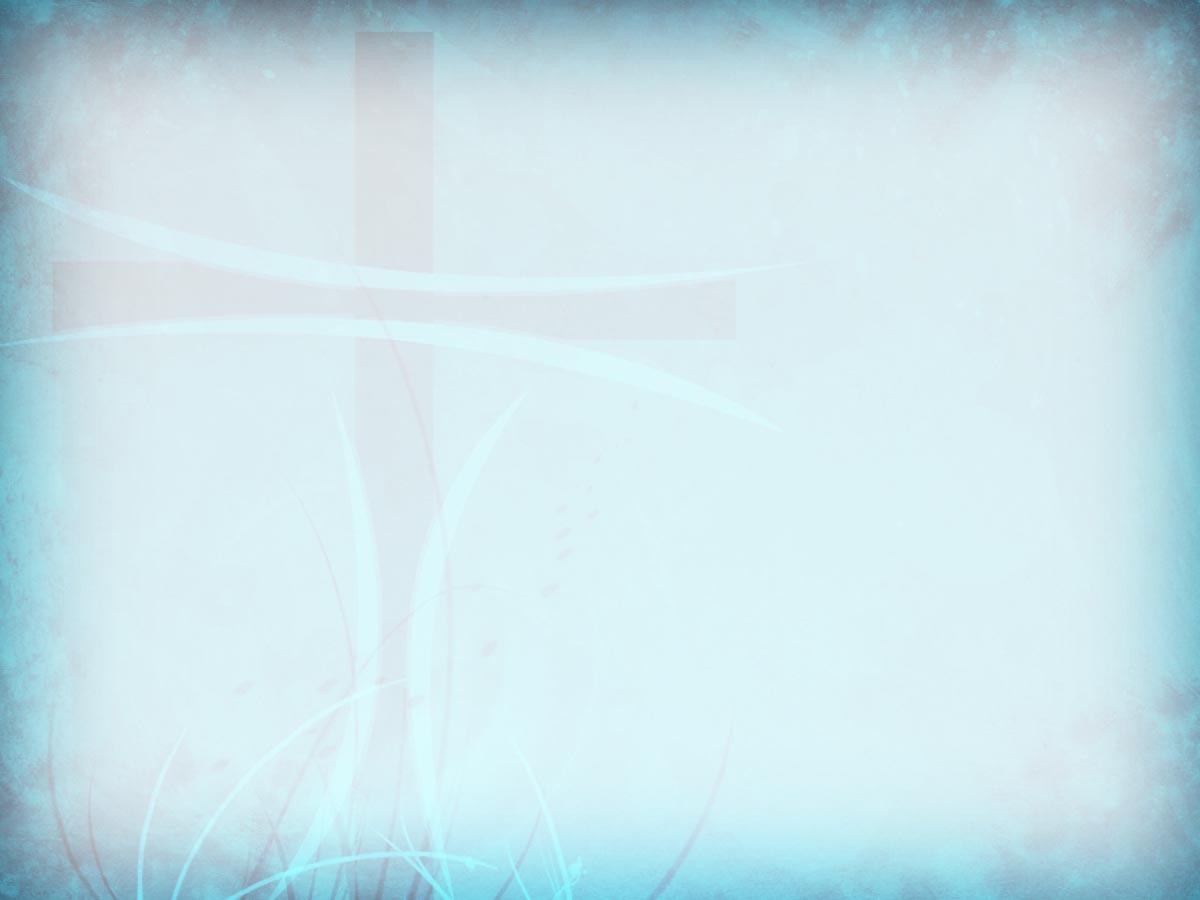 事奉愈久愈甘甜(1/4)
當我進入祢王國 我生命祢掌管  當我將心獻給耶穌 我事奉祂愈久就會愈甘甜
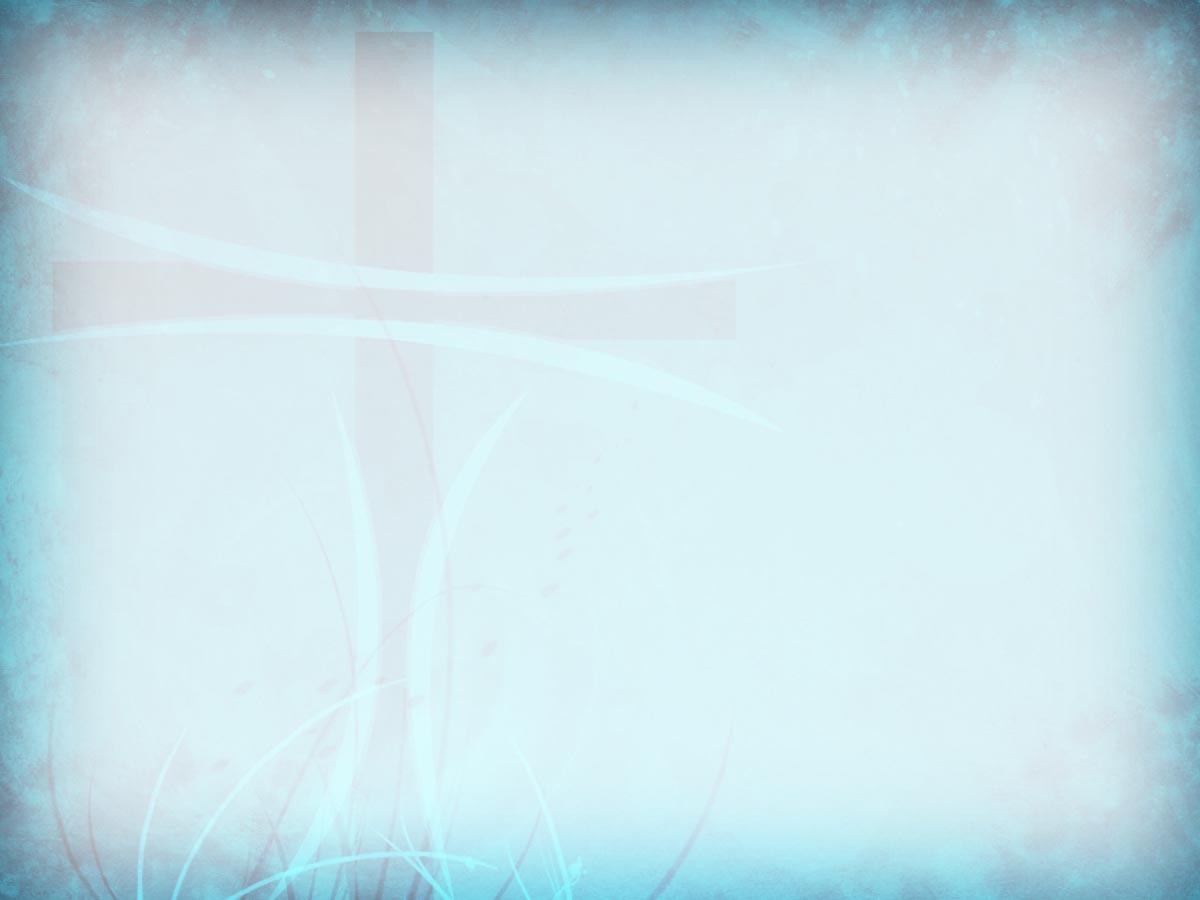 事奉愈久愈甘甜(2/4)
我事奉祂愈久就會愈甘甜  我愈愛祂,祂的疼就會愈加添逐日那準在天,我心得充滿 我事奉祂愈久就會愈甘甜
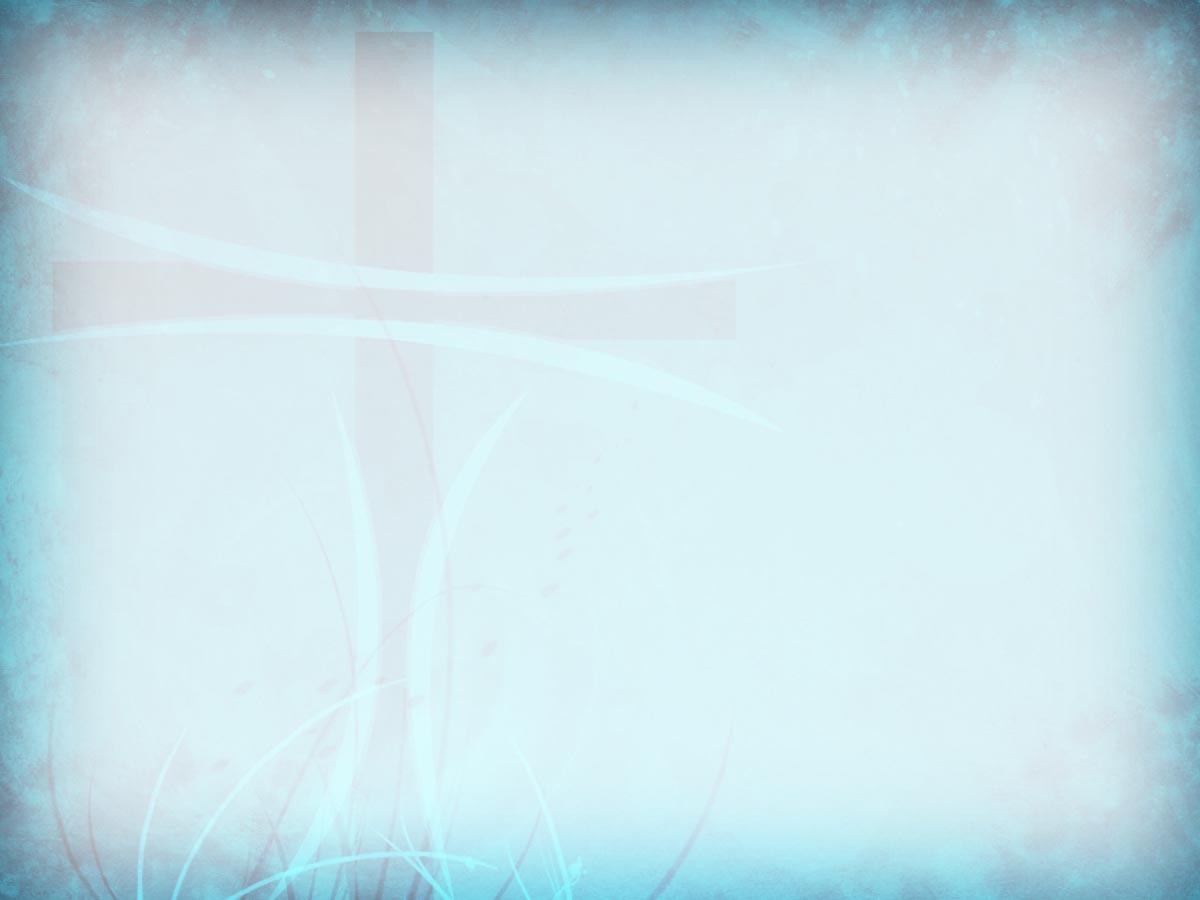 事奉愈久愈甘甜(3/4)
逐項需要祂會豐富萬項物祂賞賜逐日我的路那光明 我事奉祂愈久就會愈甘甜
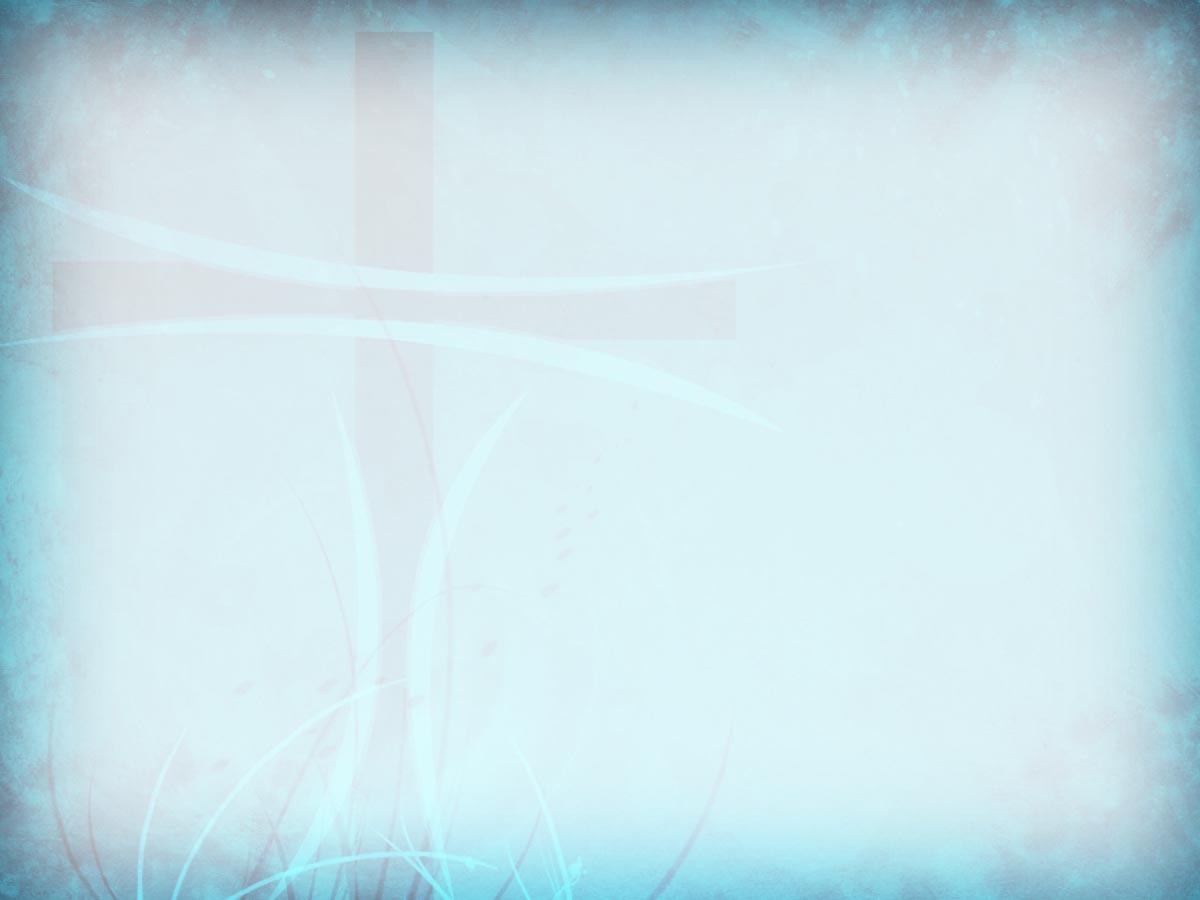 事奉愈久愈甘甜(4/4)
我事奉祂愈久就會愈甘甜 我愈愛祂,祂的疼就會愈加添逐日那準在天,我心得充滿 我事奉祂愈久就會愈甘甜 我事奉祂愈久就會愈甘甜